De los usuarios al libro a través de la Organización del Conocimiento
Autores: 
Dr. Gustavo Liberatore
BE María Laura Rosales
Departamento de Ciencia de la Información, Facultad de Humanidades, UNMDP
RESUMEN
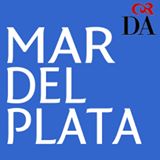 OBJETIVOS
Poner a disposición de los usuarios los tres mil libros y las quinientas películas en idioma italiano que constituyen el fondo documental . 
Identificar y aplicar las premisas relacionados con la Organización del Conocimiento que estructurarán este dominio específico.
METODOLOGÍA
Asesora-miento
usuario
 interfaz entorno sistema de recuperación documentos
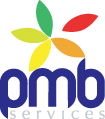 MATERIALES
SIGB PMB
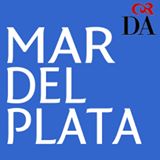 RESULTADOS
Aumento del material para préstamos.
Aumento de socios.
Usuarios independientes.
CONCLUSIONES
La Organización del Conocimiento es la teoría que los profesionales de la información deben tener en cuenta para a la estructuración de un dominio específico, ya que proporciona las herramientas más adecuadas para que los usuarios, como protagonistas, puedan acceder a la información.
¡Muchas gracias!!
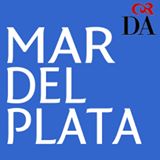 Los esperamos en Bolívar 2587
biblioteca@ladantemdp.com
Los esperamos en Bolívar